BÀI 7: ÔN TẬP CHƯƠNG 6
KHỞI ĐỘNG: 
Thảo luận nhóm đôi 2 phút để nêu lên mối quan hệ trong sơ đồ sau
STP DƯƠNG
CỘNG, TRỪ
PHÂN SỐ THẬP PHÂN
STP ÂM
CÁC PHÉP TOÁN
NHÂN
SỐ THẬP PHÂN (STP)
LÀM TRÒN,
ƯỚC LƯỢNG
TỈ SỐ PHẦN TRĂM
CHIA
MUA BÁN
LÃI SUẤT
THÀNH PHẦN CÁC CHẤT
BÀI TẬP TRẮC NGHIỆM
Câu 1: Trong các phát biểu sau, phát biểu nào đúng?
B
B.
A.
C.
D.
BÀI TẬP TRẮC NGHIỆM
Câu 2: Trong các phát biểu sau, phát biểu nào sai?
B.
A.
C.
D.
D
BÀI TẬP TRẮC NGHIỆM
Câu 3: Tìm kết quả của phép tính:
B. 200.
A. 100.
C
C. – 100.
D. – 20.
BÀI TẬP TRẮC NGHIỆM
Câu 4: Giá trị 25% của 80 là
A. 250.
B. 25.
D. 20.
C.
D
200.
LUYỆN TẬP
Bài 1: Hãy sắp xếp các số thập phân sau theo thứ tự giảm dần:
– 3,43; – 3,4; 0,2; 3,43; 3,4; 0,22.
Giải
Sắp xếp các số thập phân theo thứ tự giảm dần là:
3,43; 3,4; 0,22; 0,2; – 3,4; – 3,43.
LUYỆN TẬP
Bài 2: Hãy sắp xếp các số thập phân sau theo thứ tự tăng dần:
1,23; – 1,23; 0,12; 0,121; – 0,02; – 0,002; 0,1.
Giải
Sắp xếp các số thập phân theo thứ tự tăng dần là:
– 1,23; – 0,02; – 0,002; 0,1; 0,12; 0,121; 1,23.
BÀI TẬP VẬN DỤNG
Bài 3:
Oxi có nhiệt độ sôi –182,95 oC. Nitơ có nhiệt độ sôi –195,79 oC. Hỏi nhiệt độ sôi của oxi cao hơn nhiệt độ sôi của nitơ bao nhiêu độ?
Giải
Nhiệt độ sôi của oxi cao hơn nhiệt độ sôi của nitơ là:
(– 182,95) – (– 195,79) = (– 182,95) + 195,79 = 12,84 oC
BÀI TẬP VẬN DỤNG
Bài 4:
Một công ti có 30 nhân viên nam và 24 nhân viên nữ. Số nhân viên nữ chiếm bao nhiêu phần trăm trong tổng số nhân viên công ti?
Giải
Tổng số nhân viên công ti là:
30 + 24 = 54 (nhân viên)
Số nhân viên nữ chiếm số phần trăm của tổng số nhân viên công ti là:
BÀI TẬP VẬN DỤNG
Bài 5:
Mẹ bạn Mai may được 25 chiếc áo và 35 chiếc quần trong một tháng. Vậy số lượng áo chiếm bao nhiêu phần trăm trong tổng số hàng đã may được.
Giải
Tổng số hàng đã may được là:
25 + 35 = 60 (hàng)
Số lượng áo chiếm số phần trăm trong tổng số hàng đã may được là:
BÀI TẬP VẬN DỤNG
Bài 6:
Một công ti đã đặt ra mục tiêu doanh thu cho năm 2020 là 150 tỉ đồng. Tuy nhiên, đến cuối năm 2020 thì tổng mức doanh thu của công ti đạt được là 159 tỉ đồng. 
a) Vậy công ti đã hoàn thành bao nhiêu phần trăm so với mục tiêu ban đầu?
b) Công ti đã hoàn thành vượt mức đề ra là bao nhiêu phần trăm?
Giải
a) Số phần trăm công ti đã hoàn thành so với mục tiêu ban đầu là:
b) Số phần trăm công ti đã hoàn thành vượt mức đề ra là:
BÀI TẬP VẬN DỤNG
Bài 7:
Một người mua một món hàng và phải trả tổng cộng 2 915 000 đồng kể cả thuế giá trị gia tăng (VAT) là 10%. Hỏi nếu không tính thuế VAT thì người đó phải trả bao nhiêu tiền cho món hàng?
Giải
Giá của mặt hàng không tính thuế VAT là:
(đồng)
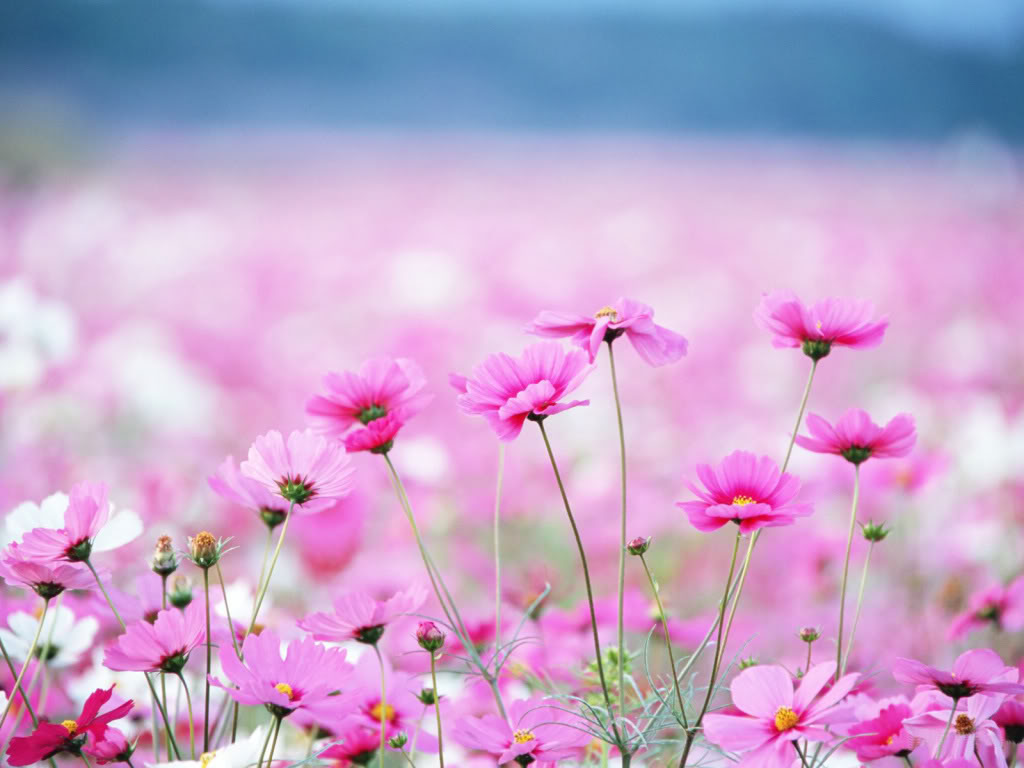 TIẾT HỌC ĐẾN ĐÂY LÀ KẾT THÚC.
CHÚC CÁC EM CHĂM NGOAN, HỌC GIỎI!